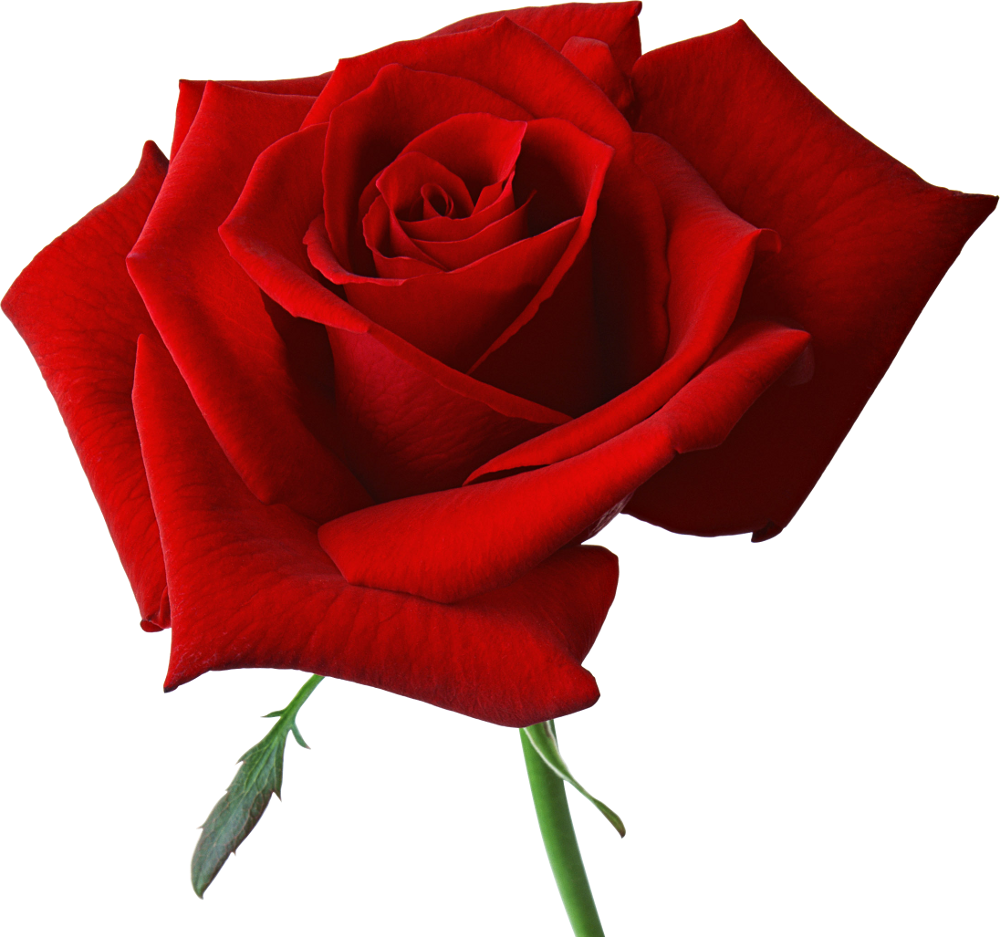 Welcome to my class
Introduction
Mst. Sewli Khatun
Assistant Teacher of Bangala Kazi Sydhur Rahman Smrity High School, Ullapara, Sirajgonj.
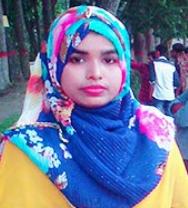 Class: 9/10
Subject: English For Today
Unit:3
Lesson:05
Page:36
Time: 50 mins
Lesson info
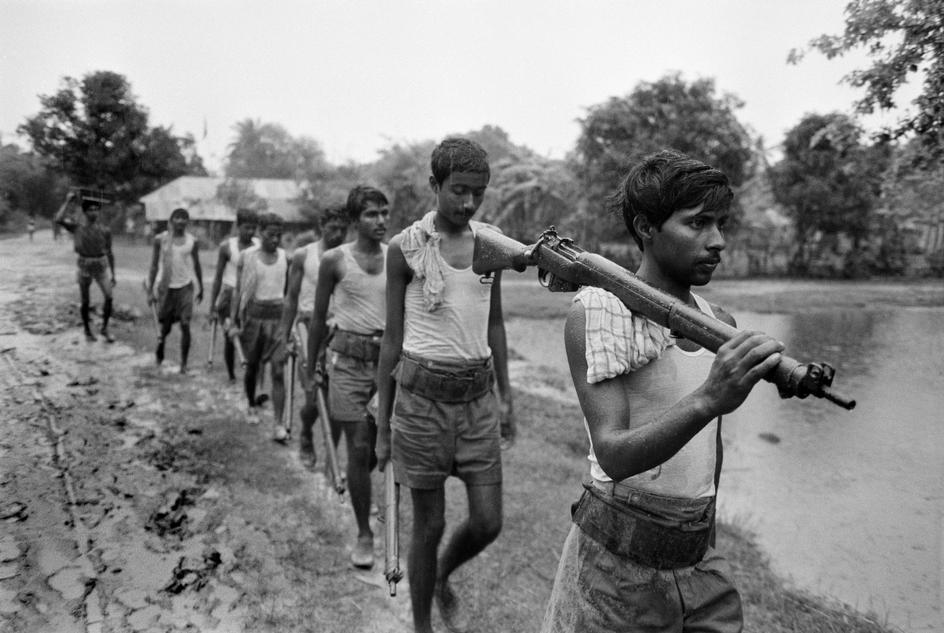 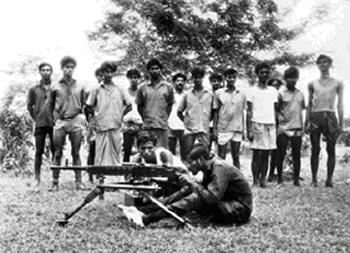 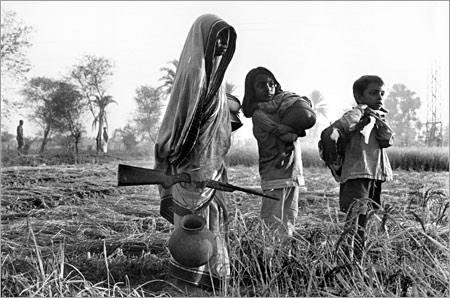 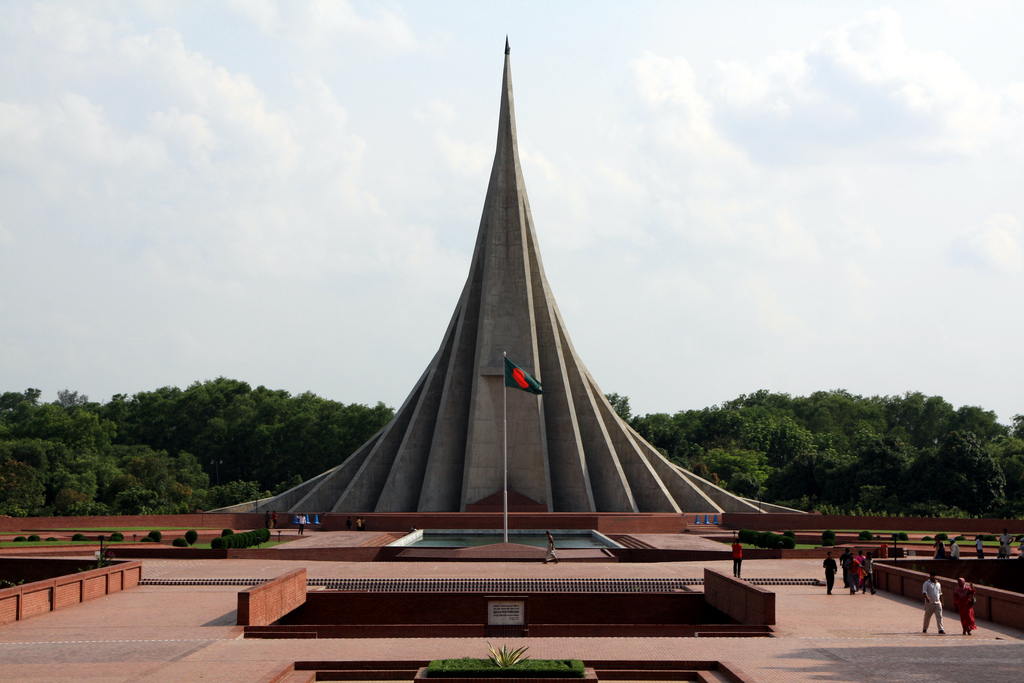 Let’s discuss about……
Independence day
Lesson output
By end of the lesson SS will be able to
#  Ask and answer question
#   read and understand text  
      through silent reading
 #  Infer meaning from the context
Look at the picture and ask and anwser the question
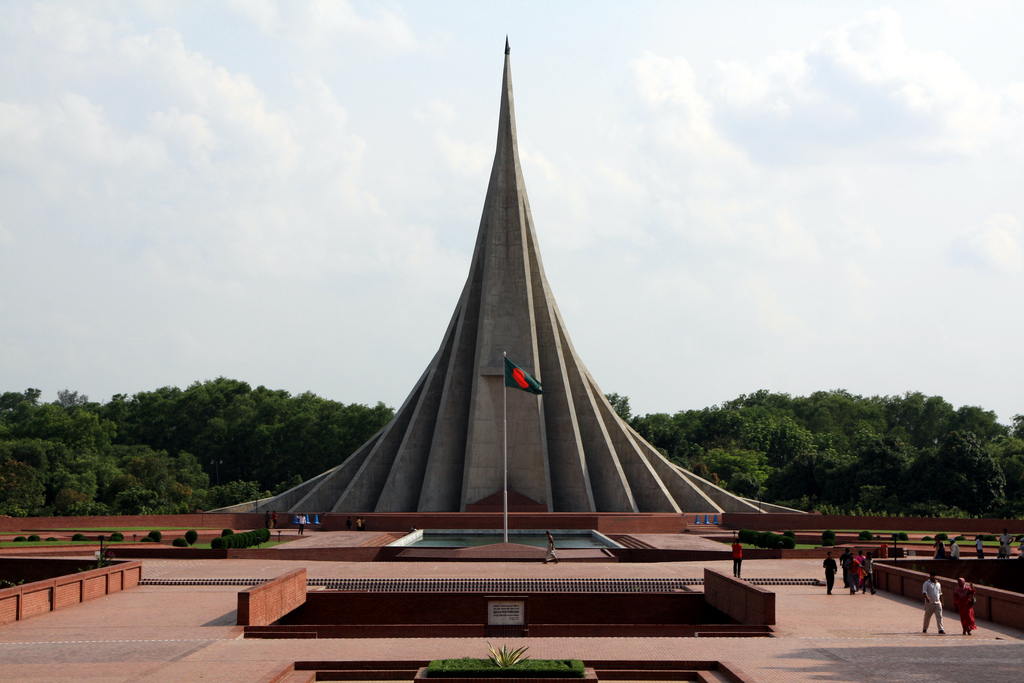 1.  What can you see in the picture ?
2.   Where is it ?
3.   Why was it built ?
Probable answer
In the picture I can see a great tower. This is our National Memorial.

2.  It is situated at  Saver near Dhaka.

3.  It was built with a view to keeping the memory of the supreme sacrifice of the great sons of our country in the war of Independence. The memorial is also a symbol of the nation’s respect and live to the martyrs of the Independence.
B.    Silent Reading
Vocabulary
C  .Match the words with their meanings
Solution
D. Choose the best answer
1. Our biggest state festival is..
Victory day    b) Shaheed day     c) Pahela Boisakh     d) Independence day.

2.The celebration of Independence day begins with..
Procession      b) gun salute         c) placing wearth at the National Memorial    d)none of them

3. The National Mausoleum is 
a)On Dhaka University campus   b)at Ramna     c) at Savar     d) near Dhaka Medical college
4. on Independence day a National Parade is held
a)At the national parade ground     b)in the street     c)in the decorated vehicle    d)In Bangobondhu stadium
E. Group work
Write in brief , how you have celebrated this year’s Independence day at your school.
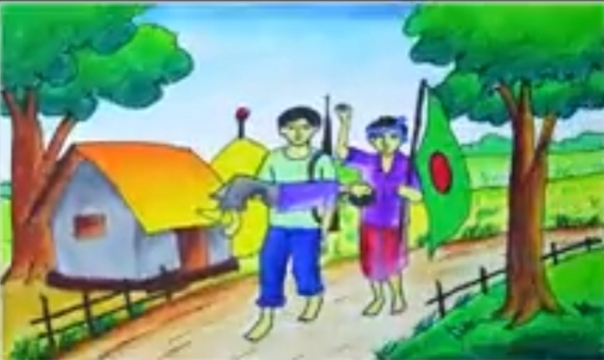 Evaluation
Fill in the gap from the sec A

26th march …is Independence day. This day starts …31 gun salute. On behalf of the nation, the president and the Prime Minister ……..put  the ..at the national memorial at Saver. The country also enjoy a exciting display in National Parade ground.
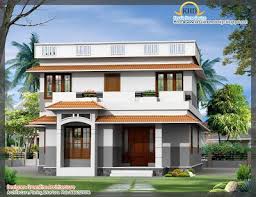 Home work
Write a dialogue with your friend about how you have observed the Independence  Day in your school campus.
See
 you 
again
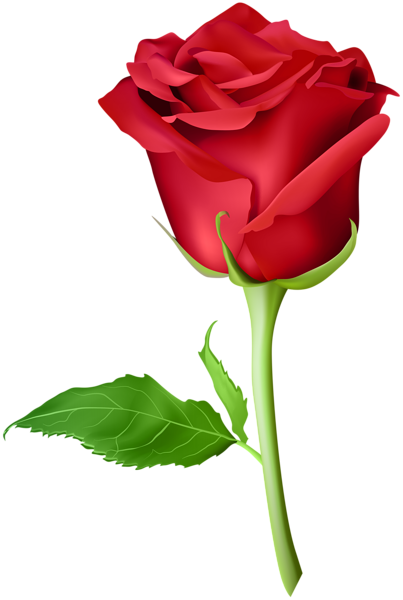 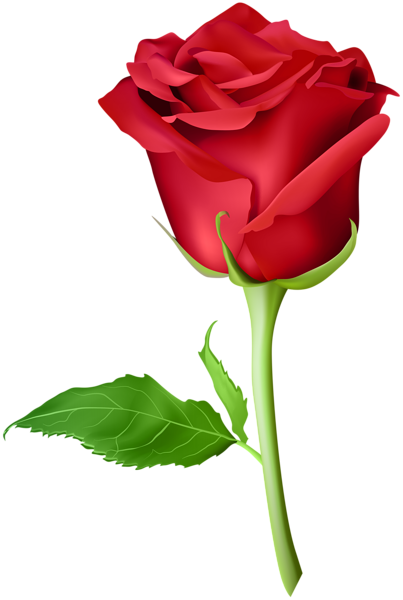